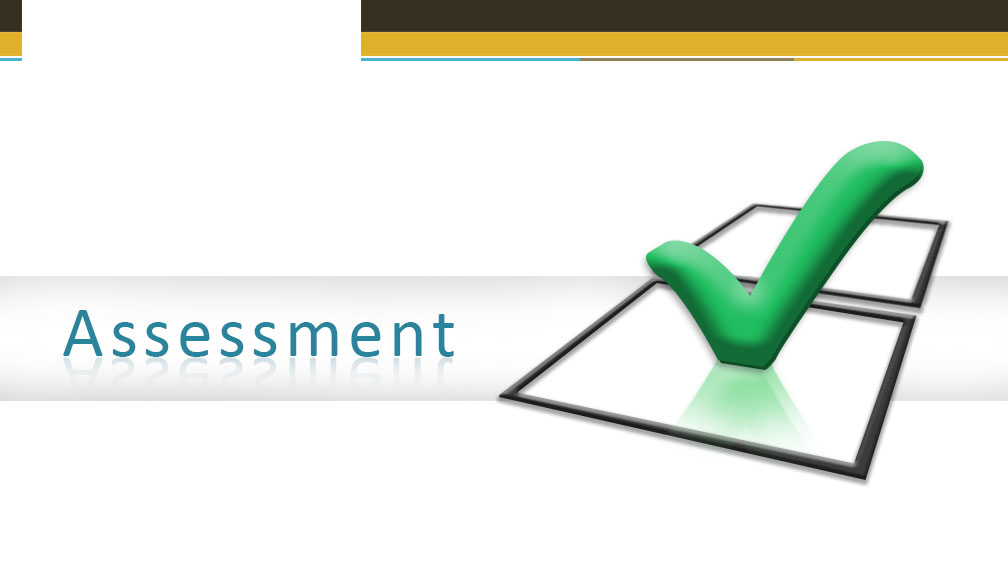 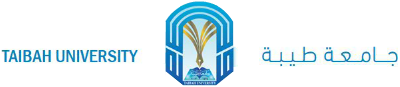 Biology:  Chapter 3
Question 1
The simplest structure that can live
 	A. Cell

B. Tissue

C. Organ

D. None of the above
Question 2
Prokaryotic cells are characterized by having:

A.  No membrane-bound organelles

B. No nucleus

C. DNA in an unbound region called the nucleoid

D. All of the above
Question 3
Which of the following is not considered part of the endomembrane system?

A. Nuclear envelope

B. ER

C. Golgi apparatus

D. chloroplast
Question 4
Which of the following structures is common to plant and animal 
cells?

A.  Chloroplast

B. Mitochondria

C. wall made of cellulose

D. Tonoplast
Question 5
Which of the following are not in animal cells?

Chloroplast
 
B. Vacuole

C. Cell wall

D. All of the above
Question 6
Which of the following is present in a prokaryotic cell?

Mitochondrion

B. Ribosome

C. Nuclear envelope

D. Chloroplast
Question 7
Which of the following structure-function pairs is mismatched?

A.microtubule-muscle contraction 

B.lysosome-intracellular digestion

C.ribosome-protein synthesis

D.Golgi-protein trafficking
Question 8
Which of the following are not in animal cells?

A.Chloroplast
 
B.Vacuole

C.Cell wall

D.All of the above
Question 9
Which type of cell would probably provide the best opportunity to study lysosome?

A.Muscle cell

B.Nerve cell

C.Phagocyte white blood cell

D.Bacterial cell
Question 10
Chromatin is:

A.DNA+ protein

B.RNA+ protein

C.DNA

D.RNA
Question 11
Nuclear envelop 
 
surrounds nucleus
B. composes of two layers
C. Has pores for nuclear traffic

D. all of the above
Question 12
Which cellular organelle contains enzymes that are considered digestive?

A. Golgi Apparatus
 B. Lysosomes 
C. Nucleus 
D. Ribosomes
Question 13
Most of the green colour of plants is due the presence of
 
a pigment called Carotene

B. a pigment called Chlorophyll

C. a nucleic acid called DNA

D. a sugar called cellulose
Question 14
Which among the following is semi-permeable?
 
cell wall

B. plasma membrane

C. nuclear envelope

D. mitochondria
Question 15
The extracellular matrix in animal cell membrane is made of
 
Cellulose

B. collagen fibers

C. Chitin

D. all of the above
Question 16
What controls the entry and exit of molecules in cell?
 
Nucleus

B. Ribosomes

C. DNA

D. plasma membrane
Question 17
Both mitochondria and chloroplasts possesses a
 
single membrane

B. double membrane

C. three-layered membrane

D. four-layered membrane
Question 18
The nucleolus is the site of synthesis for
 
Proteins

B. DNA

C. rRNA

D. all of the above
Question 19
The powerhouse of a cell is the
 
Plastids

B. Mitochondria

C. golgi apparatus

D. lysosomes
Question 20
Plant cell wall is mainly made up of-----------

Collagen

B. Cellulose

C. Starch

D. Nuclic acid
Question 20
Organelle called the membranes factory for the cell?

Lysosomes

B. Rough ER

C. Smooth ER

D. Cell wall
Question 20
............is not a component of the endomembrane system?

A.Plasma membrane

B. Lysosome

C. Chloroplast

D. Golgi apparatus
Question 20
Organelle that accounts for more than half of total cell's membranes is?

A.Endoplasmic reticulum

B. Lysosome

C. Plasma membrane

D. Golgi apparatus
Question 20
One of Smooth ER functions

A.Lipids synthesis

B. Protein synthesis

C. Making membrane

D. Metabolizes carbohydrates